РЕЖИМ ПРОВЕТРИВАНИЯ
ДНЕВНОЙ  СОН С ОТКРЫТОЙ ФРАМУГОЙ
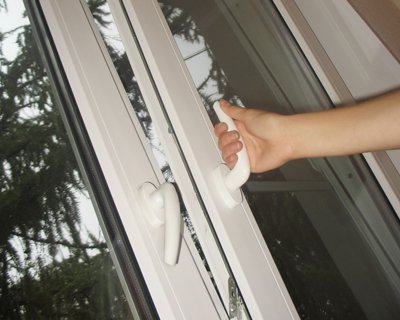 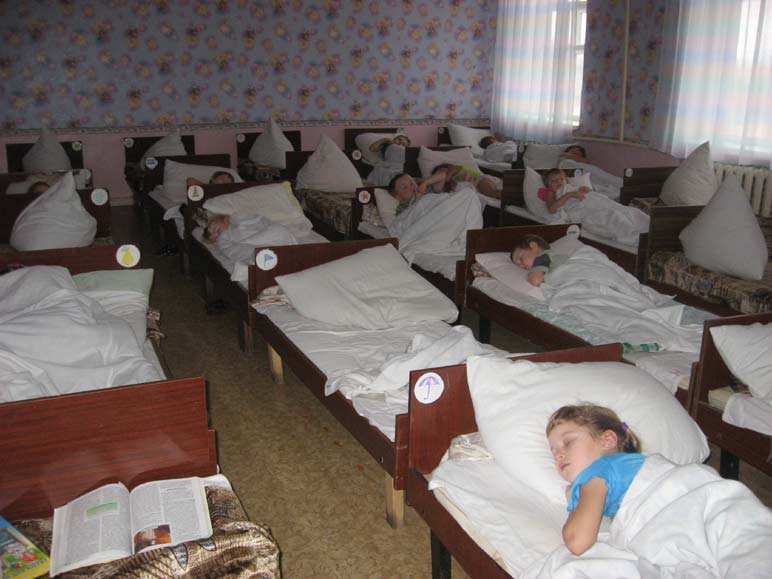 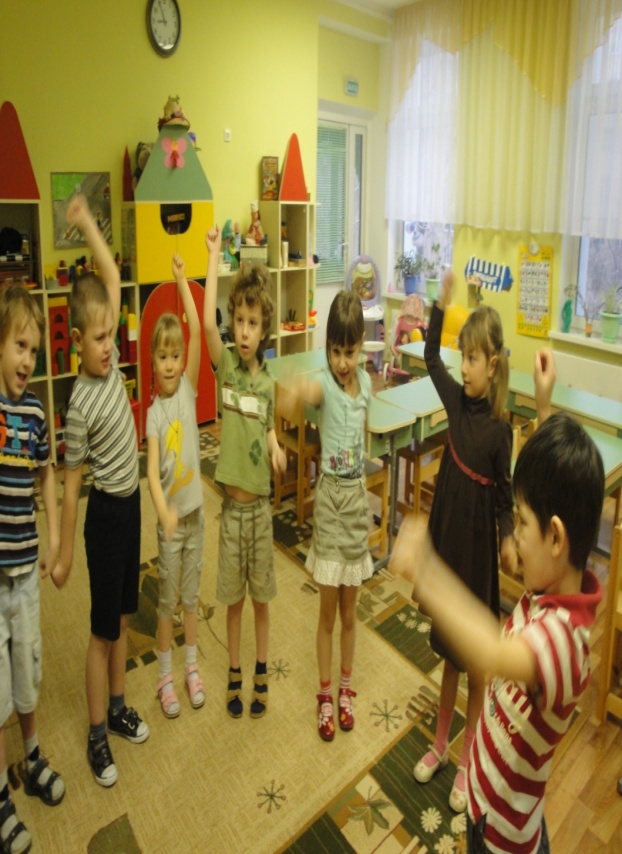 ОБЛЕГЧЕННАЯ ОДЕЖДА В ГРУППЕ
ГИМНАСТИКА ПОСЛЕ СНА
ХОЖДЕНИЕ БОСИКОМ ПО МАССАЖНЫМ КОВРИКАМ
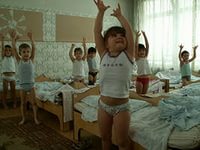 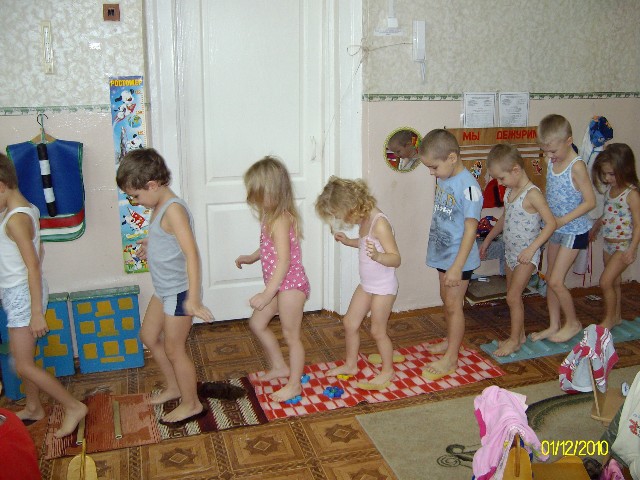 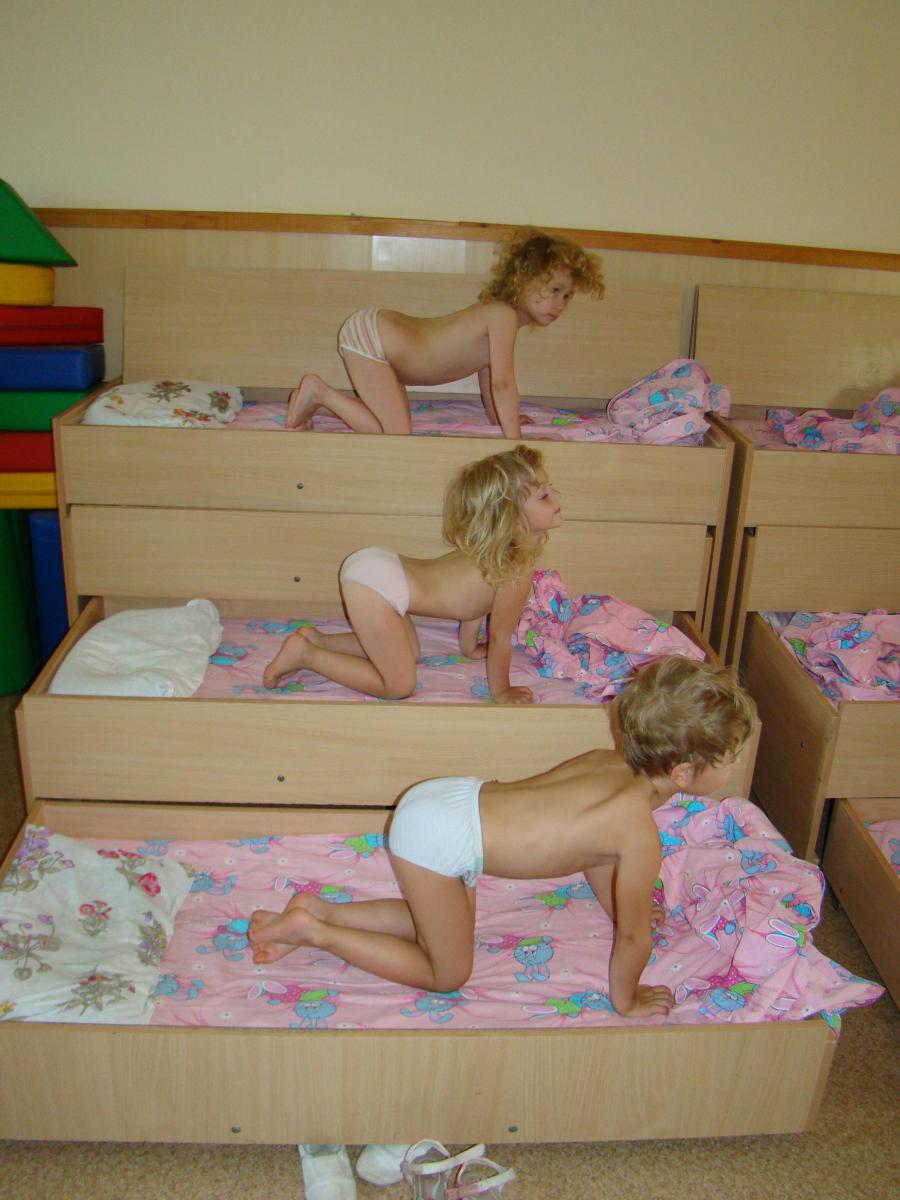 ЗАКАЛИВАНИЕ ВОДОЙ
УМЫВАНИЕ
ПОЛОСКАНИЕ РТА И ГОРЛА
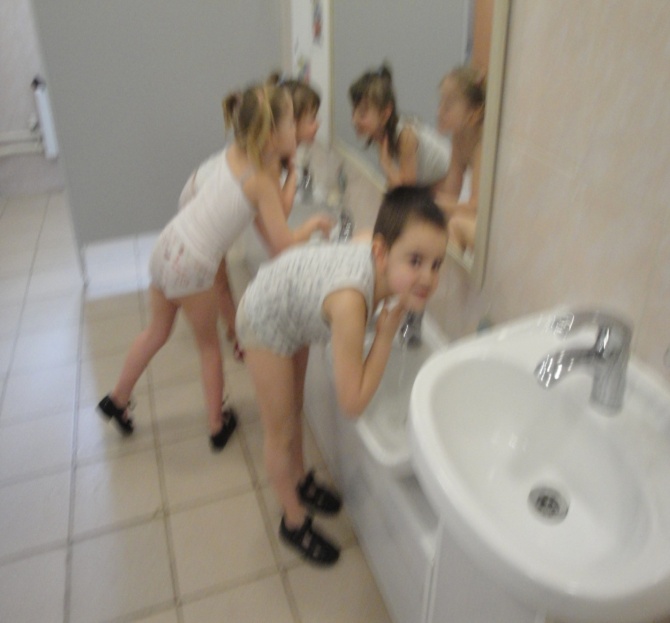 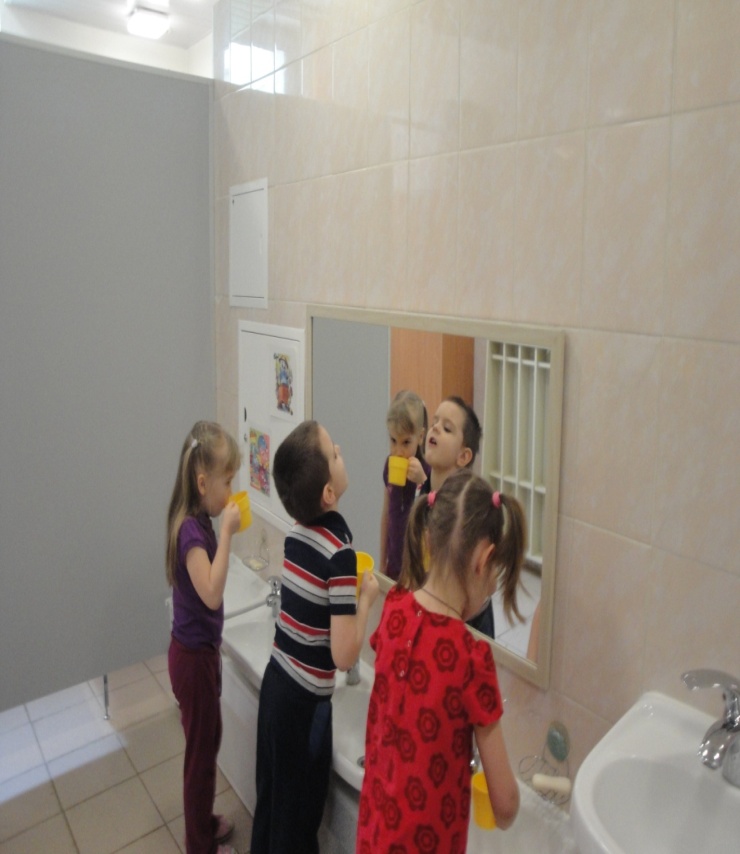 КОНТРАСТНОЕ ОБЛИВАНИЕ РУК ПО ЛОКОТЬ
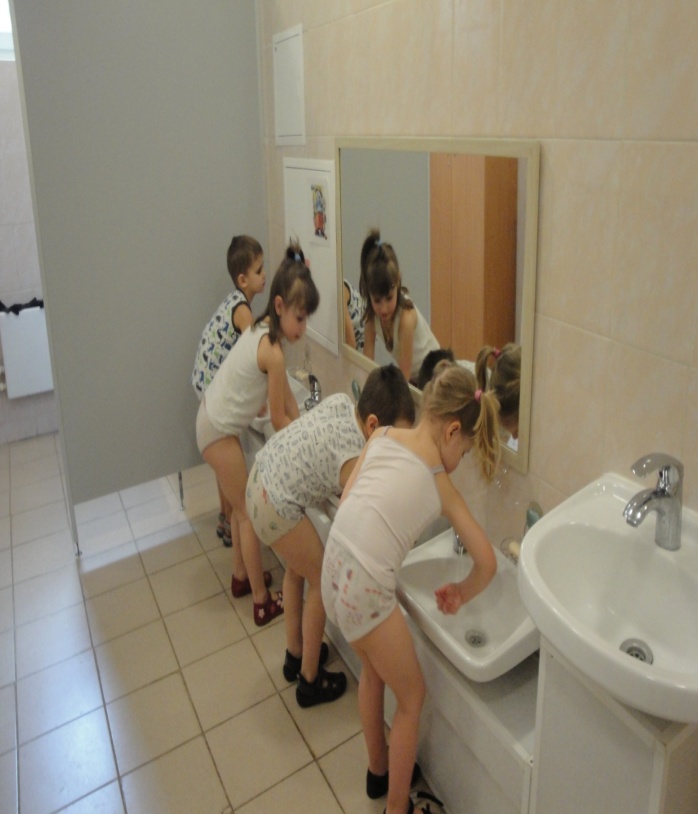 ВЛАЖНЫЕ ОБТИРАНИЯ
КОНТРАСТНЫЕ ОБЛИВАНИЯ НОГ
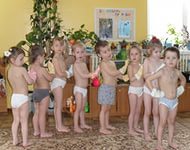 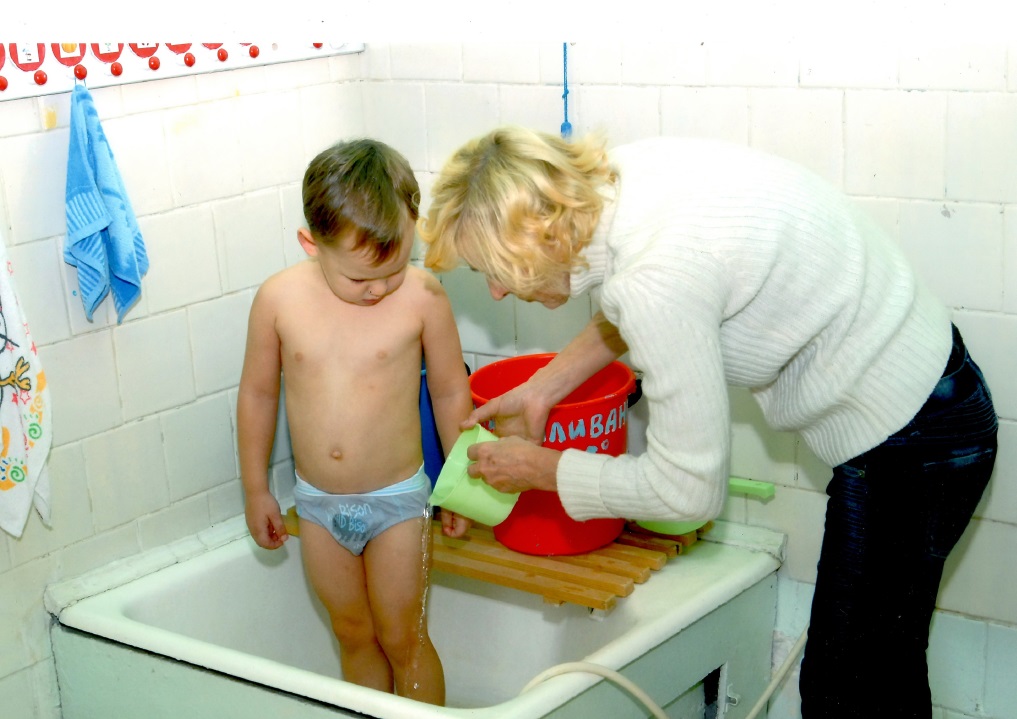 КУПАНИЕ В БАССЕЙНЕ ЛЕТОМ
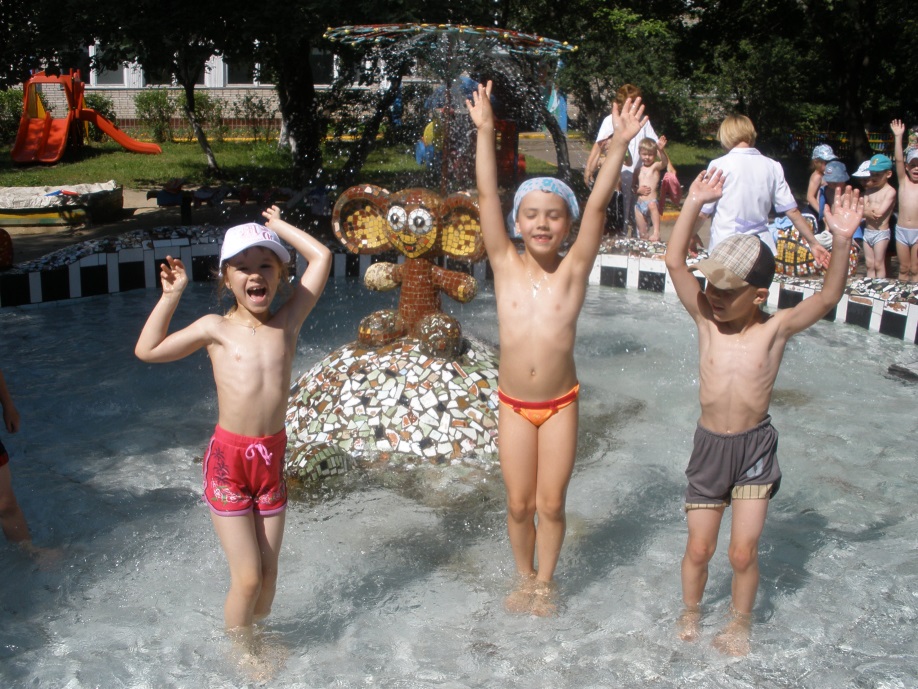 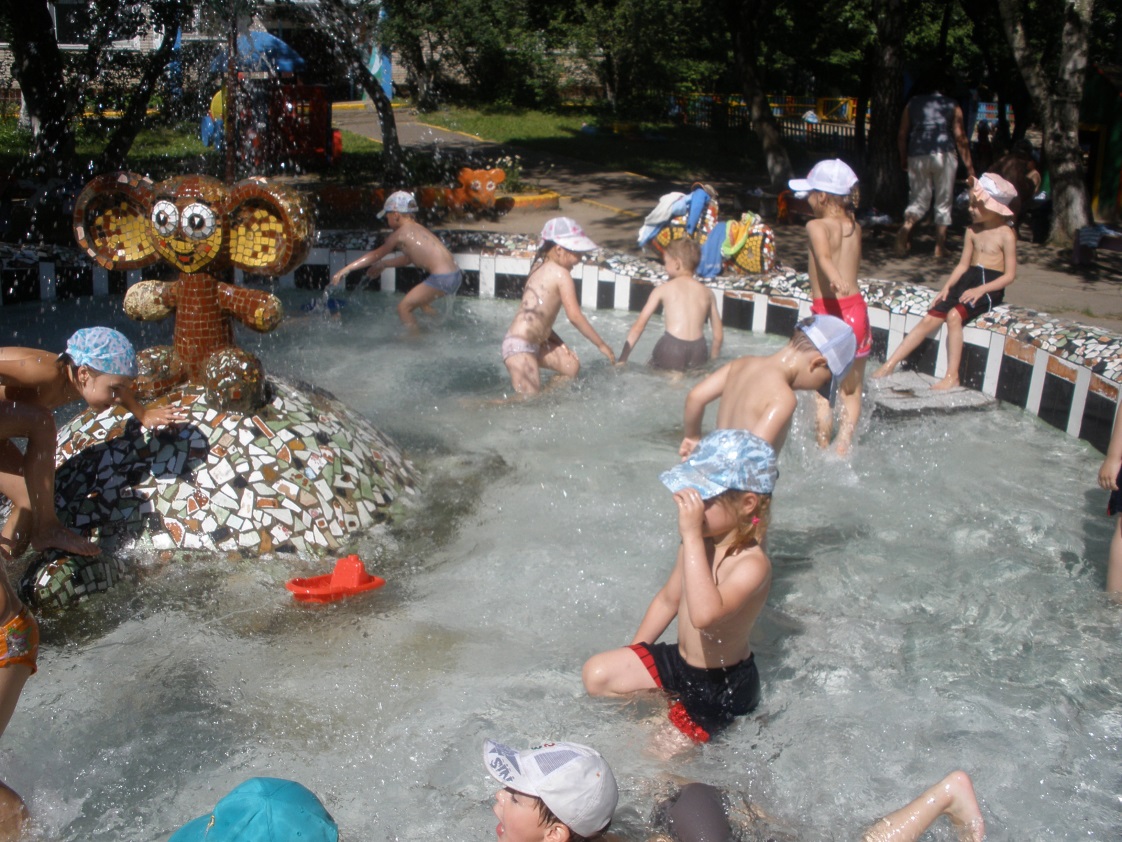 КИСЛОРОДНЫЙ КОКТЕЙЛЬ
ФИТОЧАИ
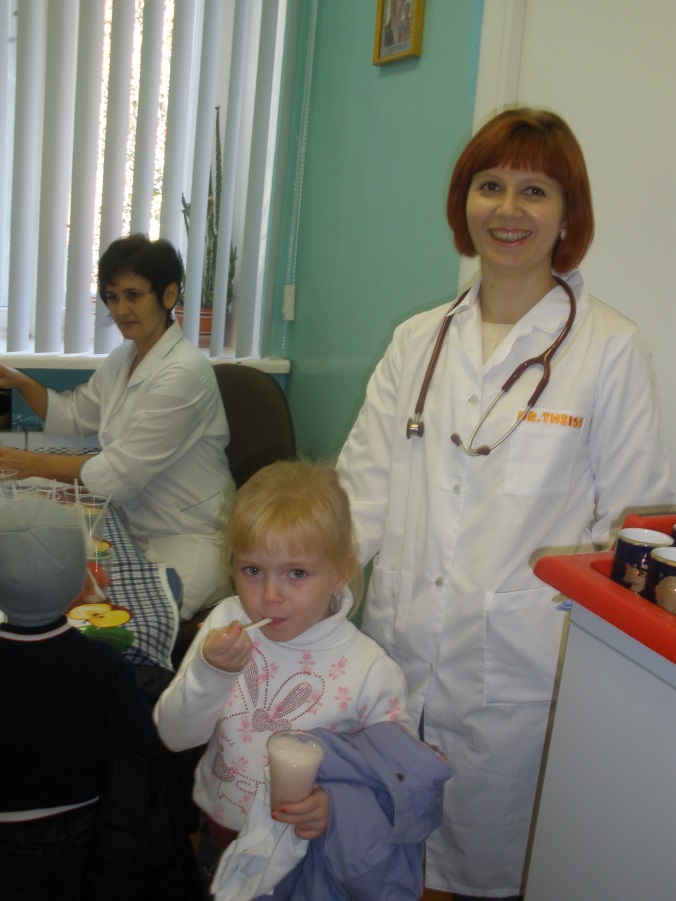 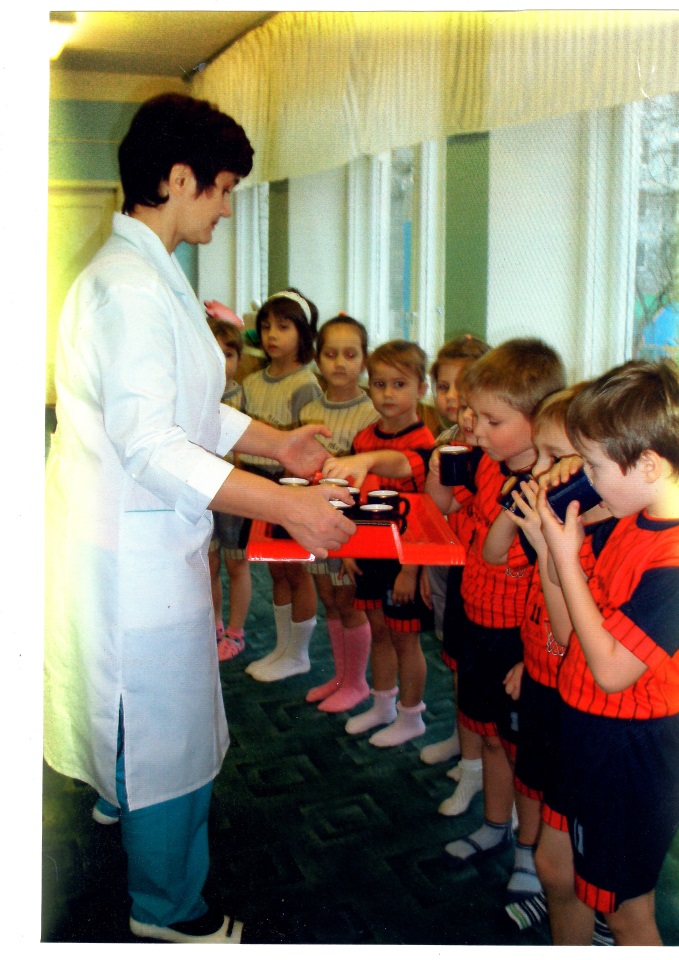 МАССАЖ
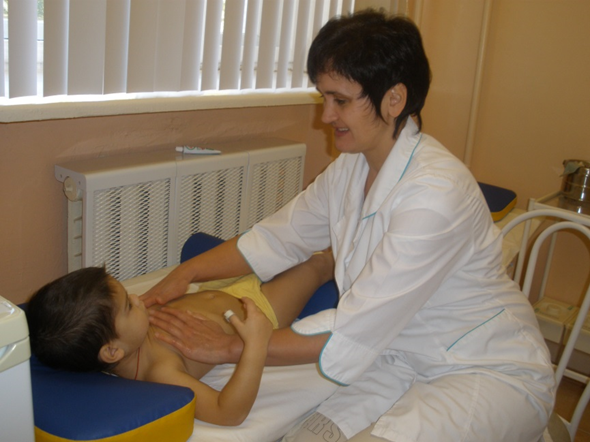 По каким признакам определить, эффективно ли закаливание?
1) Настроение – жизнерадостное, спокойное, ребенок нормально реагирует   на окружающее.

2) Самочувствие   -  бодрое, ребенок всегда   готов к действию, активно участвует во всех играх и занятиях.

3) Утомляемость – нормальная, наблюдается умеренная усталость.  

4) Аппетит  - хороший, активно ест все предлагаемые  блюда, во время еды не отвлекается.

5) Сон – спокойный, глубокий, засыпает быстро          (через 5 – 15 мин.), время сна отмечается расслабления  мышц, ребенок не пробуждается от звука и света.
СПИСОК    ЛИТЕРАТУРЫ
1. Артюхова Ю. «Как закалить свой организм»
Изд. «Харвест» Минск 1999 г.
2. Лаптев А. П. « Закаливайтесь на здоровье »,  Москва   «Медецина» 1992г.
3.  Попов С.Н. « Лечебная физическая физкультура»
Изд. «Физкультура и спорт» Москва 1978 г.
4.Степаненкова Э. Я. « Теория методики по физическому воспитанию развития ребенка»,2007г.
СПАСИБО ЗА ВНИМАНИЕ !